Формирование адекватных эмоциональных реакций в ходе совместного взаимодействия с ребенком с ОВЗ.
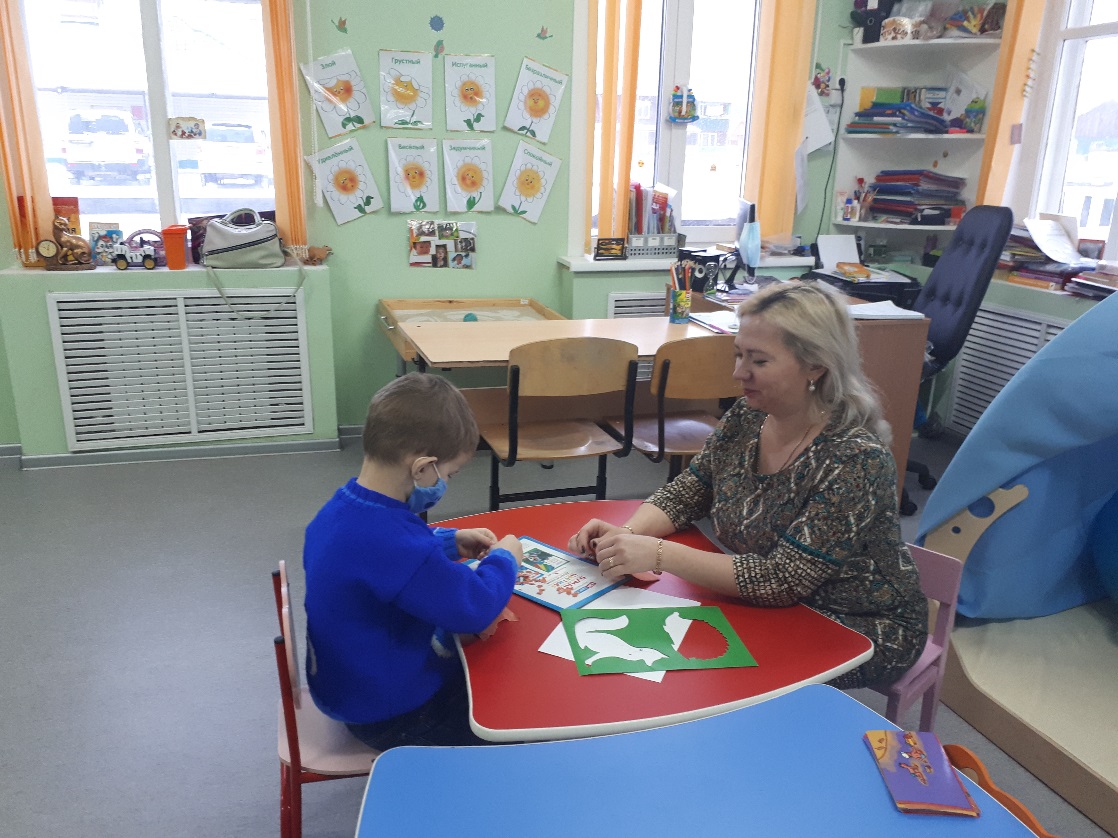 Педагог-психолог 
Пуненко О.Н.
Эмоционально-волевая сфера детей с ограниченными возможностями здоровья
Формирование эмоций является одним из важнейших условий становления личности человека. Развитию эмоциональной сферы ребенка способствуют семья, детский сад, школа,вся та жизнь, которая окружает и постоянно воздействует на него.Существует ряд специфических психопатологических особенностей, характерных для данной категории детей.-примитивность эмоций;- сниженный интерес к предметам и явлениям;-повышенный уровень агрессивности, проявление враждебности, недоброжелательности к окружающим;- двигательная расторможенность;- сниженный уровень самоконтроля;- негативизм и упрямство;-проявление жестокости.
На этом фоне у детей	усиливаются такие эмоциональные нарушения как:

• плаксивость;
• обидчивость;
• неустойчивость настроения;
агрессивность поведения.
Агрессивные реакции ребенка.
Агрессивный ребенок, как и любой другой, нуждается в ласке и помощи взрослых, потому что его агрессия — это, прежде всего, отражение внутреннего дискомфорта, неумения адекватно реагировать на происходящие вокруг него события.
Главные принципы, на которых строится взаимодействие педагога с ребен­ком с ОВЗ  в ходе совместной работы:
контакт с ребенком;

уважительное отношение к личности ребенка;

положительное внимание к внутреннему миру ребенка;

безоценочное восприятие личности ребенка, принятие его в целом;

сотрудничество с ребенком - оказание конструктивной помощи в отреагировании проблемных ситуаций и выработки навыков саморегуляции и кон­троля.
Как привлечь ребёнка с ОВЗ к занятию
На своих занятиях я применяю различные методы, чтобы привлечь внимание детей и заинтересовать их. 
1.Практически на каждом занятии мы отправляемся в путешествие в какую-то новую неизведанную страну,а в какую они угадывают с помощью загадок, ребусов, картинок, плакатов, стихотворений, отрывков из мультфильмов. Таким же методом они узнают на чём мы отправимся в то или иное путешествие. Во время путешествия мы ищем сокровища, выполняем задания, а за это дети получают смайлики.         http://olga.punenko.tilda.ws/
  2. Использование на занятиях много наглядного материала. Каждое слово сопровождается картинкой, плакатом, рисунком, слайдами из презентации.
Как бороться с агрессией у ребёнка с ОВЗ?
В первую очередь, приём выписанных препаратов неврологом, выполнение лечебных процедур.

Работа по устранению физической агрессии основывается на обучении ребёнка понимать чувства и контролировать эмоции. Агрессивные дети должны уметь выражать свою злость безопасными способами.

Дошкольнику можно предложить топать ногами или кидать мяч, когда он злится. Внутреннее напряжение помогают снять игры с сыпучими материалами (пересыпание круп, просеивание манки, рисование дорожек на поверхности песка) и водой (переливание, запускание корабликов, «тонет – не тонет»).
Избавиться от речевой агрессии поможет мешочек, в который дети могут «выкричать» весь негатив.
«Самое сложное в работе с детьми – это работа с их родителями».Главная цель – формирование у родителей адекватных способов взаимодействия с ребенком. Развитие эмоций прямо влияет на формирование личности и социального «я» ребёнка. От родителей зависит возможность реализовать эти потребности
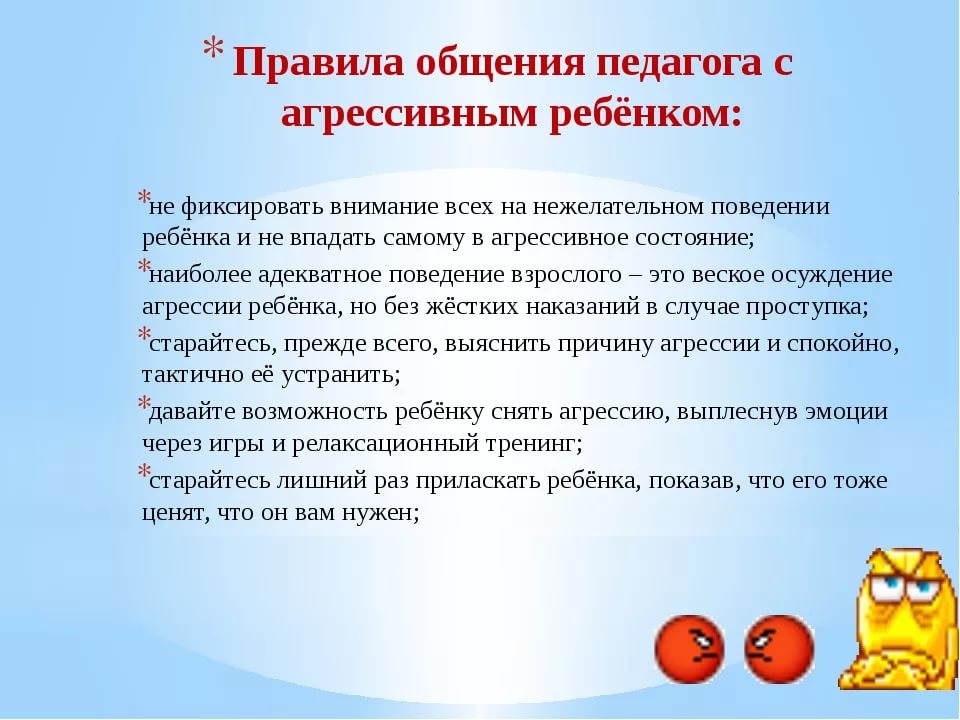 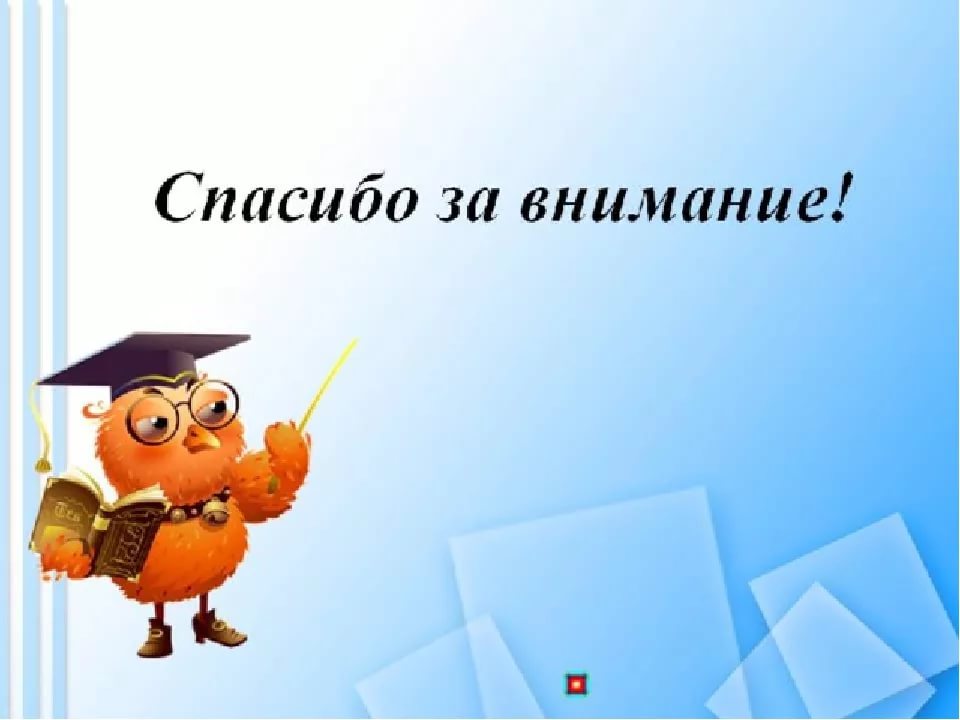